Engagement for Pathways Implementation
Basic Concepts and Practices
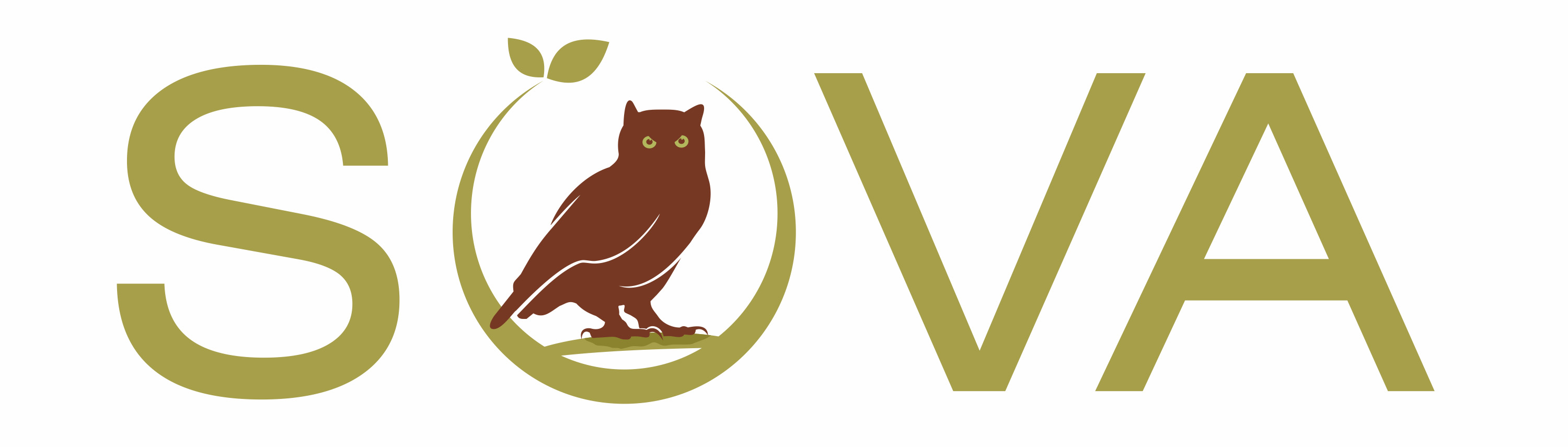 Questions guiding engagement planning
How can administrators and faculty work together in the implementation of pathways? 
Why is culture change so elusive? 
What does positive faculty & staff engagement look like? 
What are the skills and behaviors of “enlightened” leaders? 
What approaches (skills, habits and practices) can overcome the most common barriers to successful change initiatives?
Moving Beyond “Buy-In” – A cautionary note
Lack of resistance is not the same as acceptance, and even acceptance isn’t enough for enduring change

Faculty and “frontline staff” co-ownership is the key to a healthy climate for innovation

Passive noncompliance can present greater risks than active resistance
[Speaker Notes: In order to meet the challenges and seize the opportunities in your environment, you need to build a healthy climate for innovation. What does this mean? First, it means we have to move beyond buy-in

The job is to move beyond “buy-in” because it’s not enough. People use it as shorthand for absence of resistance, but that’s not what you’re aiming at here.

Passive non-compliance is an art form in American higher education. It doesn’t allow for the surfacing of critical issues in a way they can be addressed.]
Focus on Climate to Influence Culture
Culture
Values, beliefs, myths, traditions, and norms that shape experience and behavior
Difficult to quantify and overwhelming to consider 
Still a go-to concept in change management for many
Climate
Perceptions, expectations, and conditions shape the way people understand their work and each other
More easily assessed and amenable to change
A focus on climate provides a foothold and is the path to culture building
4
[Speaker Notes: Climate is less about undergirding truths and more about how perceptions, expectations and conditions shape the way people understand their work and each other]
The Role of Meaningful Engagement
Characteristics of Meaningful Engagement
Early
Be clear about which decisions have been made already
Often
Engage faculty for mid-course corrections, ongoing input and enduring co-ownership
Authentic 
Lead with questions, and take an asset-based approach to listening
Err on the side of transparency
Follow up and follow through
Coordinate efforts, from top to bottom
Beware of the Fundamental Attribution Error!
Humans have a tendency to overestimate the significance of personality traits and to underestimate the significance of the context and conditions that shape people’s responses to change.
[Speaker Notes: Move fast through these.

What does this mean in practice
Listening before decisions are made
Being clear about which decisions have and have not been made
Following up after taking the time to get input to explain how input is being used or why particular feedback isn’t being incorporated. 
People can live with things they don’t like, but they can’t abide feeling BSed, steamrolled or disregarded. 
Recognition: treating the newest innovations/initiatives as being made possible by the work already undertaken, viewing pathways for example as an extension of the hard work and commitment (not as a departure from a failed past).

Conditions include disciplinary realities and professional incentives that shape people’s responses to change. Use disciplines as “identity” example here. We tend to assume faculty identify primarily with institutions, but often they most identify with their disciplines.]
Faculty and Staff in a Healthy Climate…what we’ve seen
…see a strong connection between personal and professional goals and the innovation being implemented
…believe that innovating for better student outcomes is of urgent importance to everyone at the institution, including themselves
…feel respected and valued by colleagues and institutional leadership
…know how proposed changes will impact them day to day
…understand how student success initiatives align with institutional priorities
…believe they have the support and guidance to be successful in their roles
[Speaker Notes: Looking at the traits and attitudes of faculty in healthy cultures reveals a set of implications for how leaders conduct themselves. Creating these conditions requires a particular kind of leadership and engagement strategy.]
What ‘Enlightened Leaders’ Do
Support Experimentation
Use Data for Inquiry, Not Punishment
Demonstrate Respect
Increase not just data collection capacity but also the capacity to help different groups access, translate, and use data to support change work
Insist on data literacy and provide support to make it possible
Use data to inspire curiosity and collaboration
Lead by listening
Demonstrate respect for all members of the campus community 
Recognize the efforts of others whenever possible
Create space for failure, an inevitable part of the process
Incentivize innovation materially and structurally
Create possibilities for short-term wins
[Speaker Notes: So what do we see leaders doing?

What do I mean by “enlightened”? Alexis De Tocqueville’s concept of enlightened self-interest. French political thinker published “Democracy in America” in 1835 and 1840. Enlightened self-interest respects and attends to the interests of others.

See your campus as an “ecosystem” collectively responsible for student success and demonstrate respect the role all play in that ecosystem.]
Examples of What We’ve Seen
Barrier
Strategy
Misaligned Leadership
Assess leadership messaging and align internally first
Lack of Authenticity
Practice the three tenets of meaningful engagement
Connect the dots between change initiatives
Initiative Fatigue
Create opportunities for collaborative design
Resistance to Mandates
Understand sources of resistance; find or create new win-wins
Fear of Change
Make communication continuous, skillful and respectful
Ineffective Communication
Consider disciplinary expectations relative to institutional incentives
Incentive Gaps
[Speaker Notes: So what I’d like to do now is quickly walk you through what we’ve encountered as the most common barriers and strategies for overcoming those barriers around the “human side  of change.” Practically (in everyday experience), these barriers look and sound like active resistance or passive non-compliance (“wait it out”).

President, Provost and Dean all saying different things

People can sniff out inauthentic gestures from a mile away

Create an “arc” of your reform work – e.g. ATD, CBD, Pathways

Resistance is often based on important and meaningful reasons

Fear is more of the unknown than of change itself

Communicate until you think you’re communicating too much, then it’ll probably be about right

Remember faculty and staff identities are not always the same as their institutional roles, so incentives must take this into account]
Getting Real About the Work
No easy answers and no shortcuts 

 Not about eliminating resistance but creating spaces for success

Accept that it is not “one-time and move” on work – It’s ongoing
Plan for culture building as carefully as you plan for technical work
For every complex problem there is an answer that is clear, simple, and wrong.
H.L. Mencken
[Speaker Notes: People dramatically underestimate their ability to impact the human side of change.

Critical mass is all that’s needed – as the work gets rolling with a critical mass, and students start benefiting, there will be a new imagination and motivation for change. You don’t need to boil the ocean. You just need early wins and a plan to build on those wins.]